Использование электронного учебного модуля «Европа в играх и путешествиях» на уроках географии при изучении темы «Зарубежная Европа», 10 класс.
Справочник
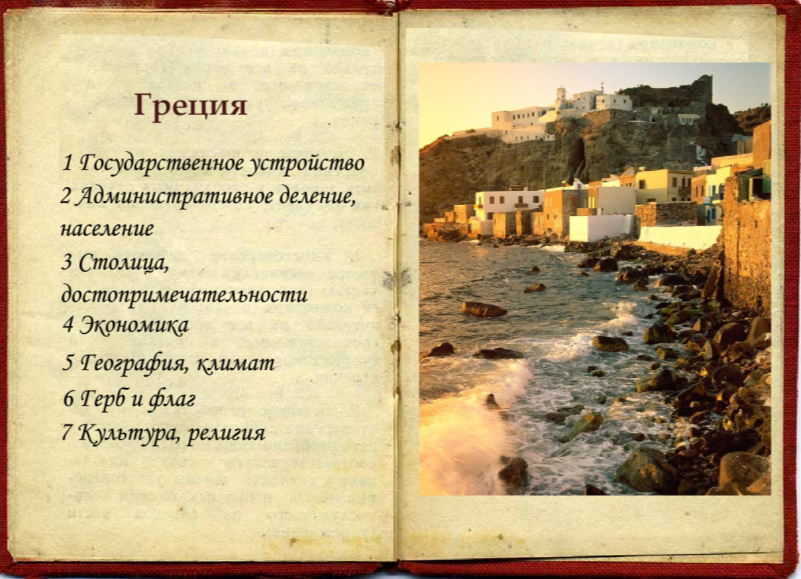 ЭЛЕКТРОННАЯ   КОНТУРНАЯ   КАРТА
Раскрась электронную контурную карту. Справа и слева дано название страны, которую ты должен найти на карте.
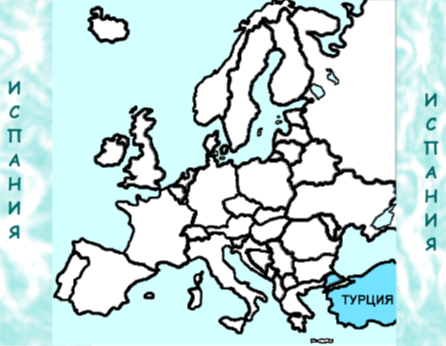 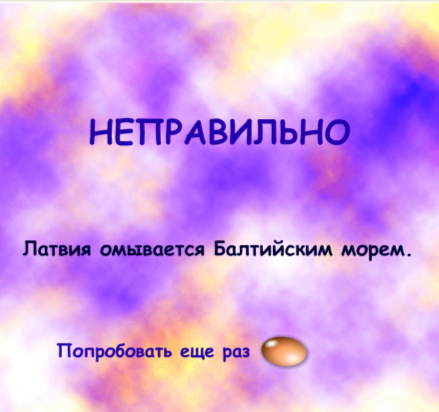 При правильном ответе контур страны окрашивается. При неправильном – появляется подсказка и возможность попробовать еще раз.
ЭЛЕКТРОННАЯ КОНТУРНАЯ   КАРТА
Игровая форма итогового контроля знаний карты Европы  позволяет учащимся запомнить расположение европейских государств на карте. Каждый неправильный ответ содержит подсказку.
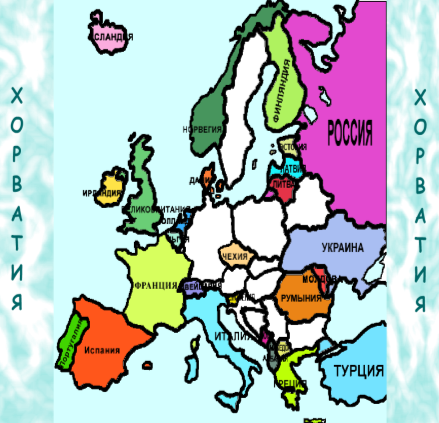 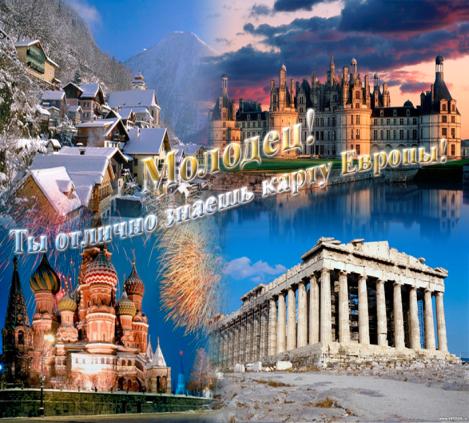 ГЕОГРАФИЧЕСКОЕ ЛОТО
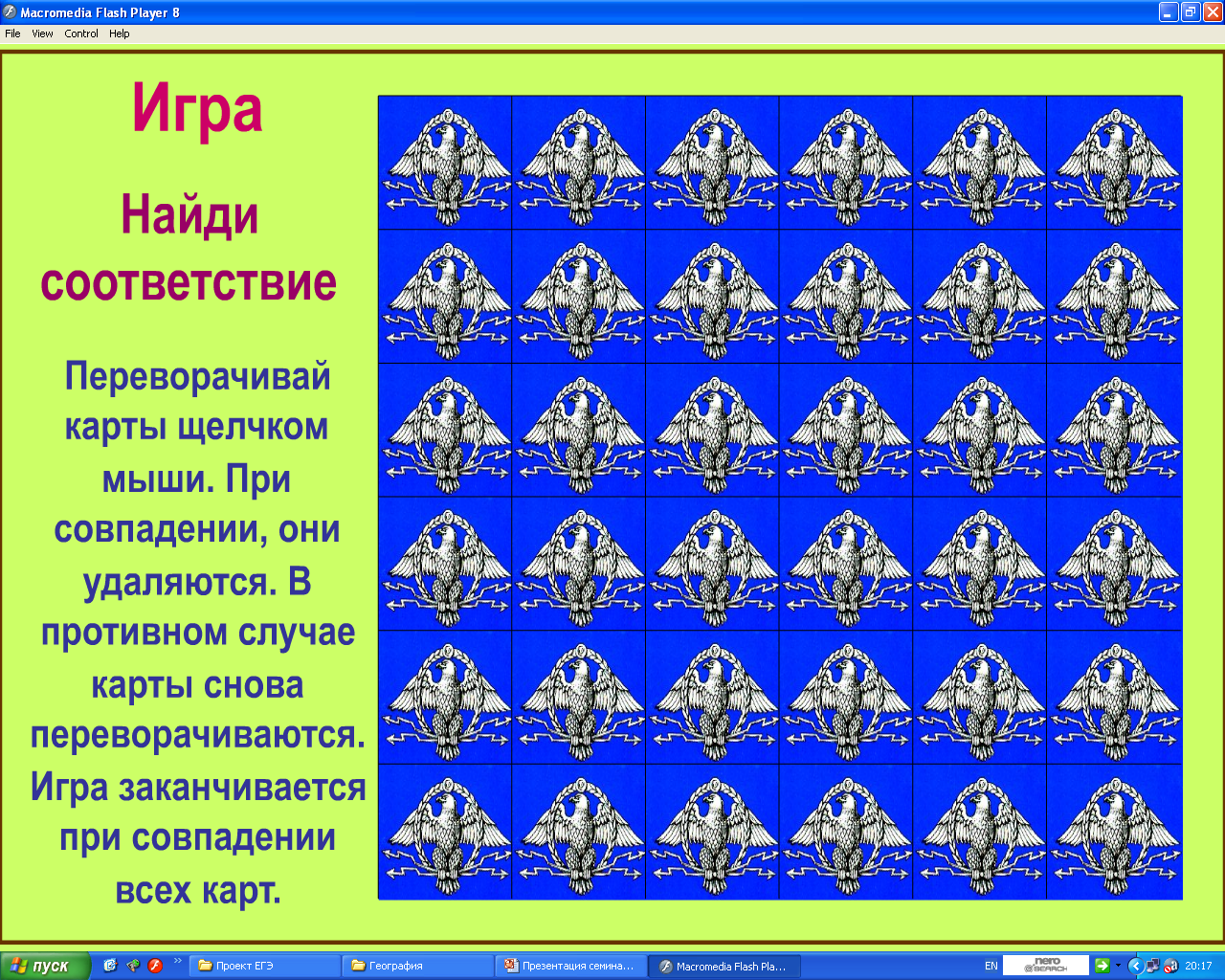 Щелчком мыши открой картинки. При открытии двух  одинаковых, они исчезают, открывая буквы. Из найденных букв составь слово – название государства в Европе.
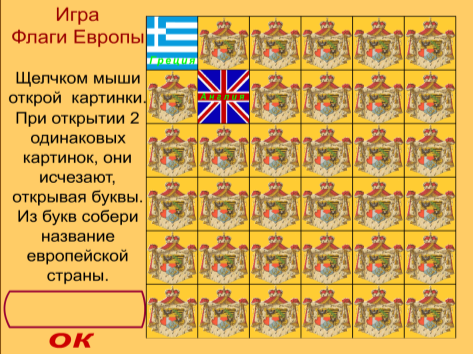 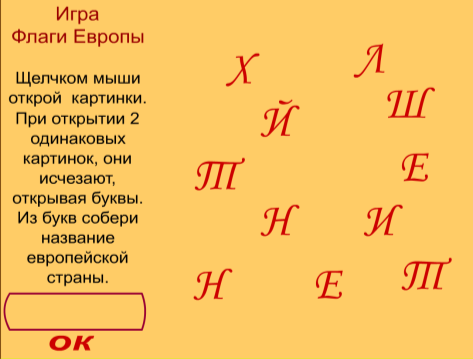 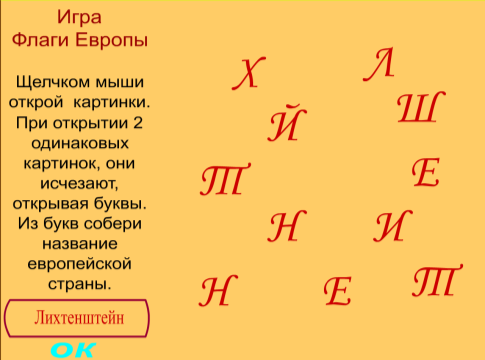